Casselman F, Van der Merwe J
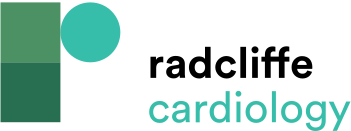 Right Coronary Artery
Citation: RadcliffeCardiology.com, July 2014
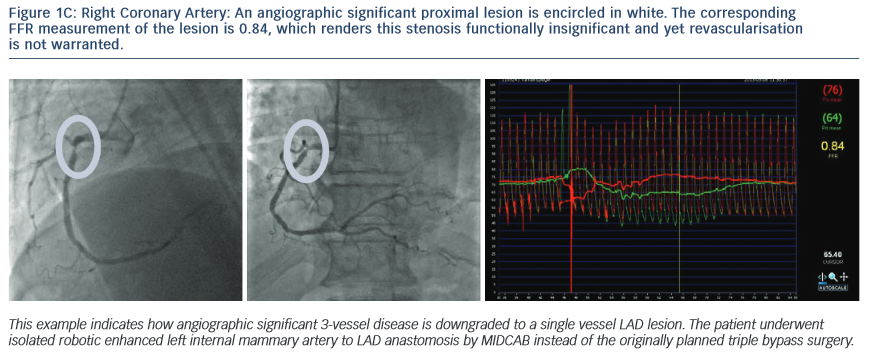